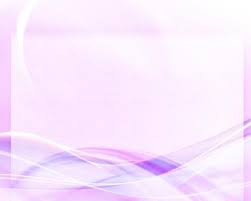 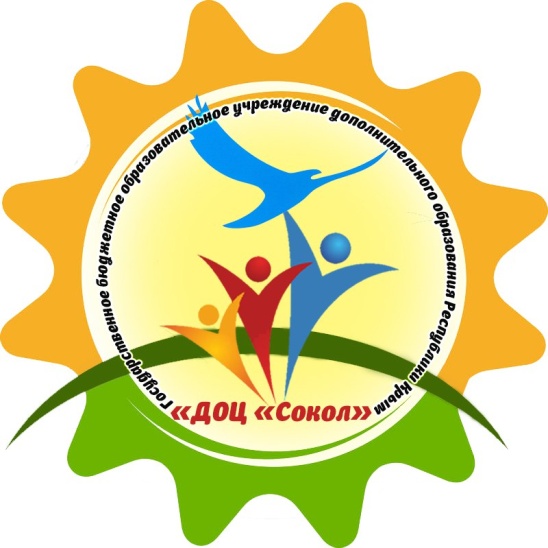 Государственное бюджетное образовательное учреждение дополнительного образования Республики Крым «Детский оздоровительный центр «Сокол»
«Реализация дополнительных образовательных программ в ГБОУ ДО РК «ДОЦ «Сокол» с применением электронного обучения и дистанционных образовательных технологий»
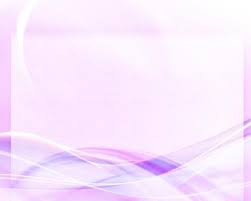 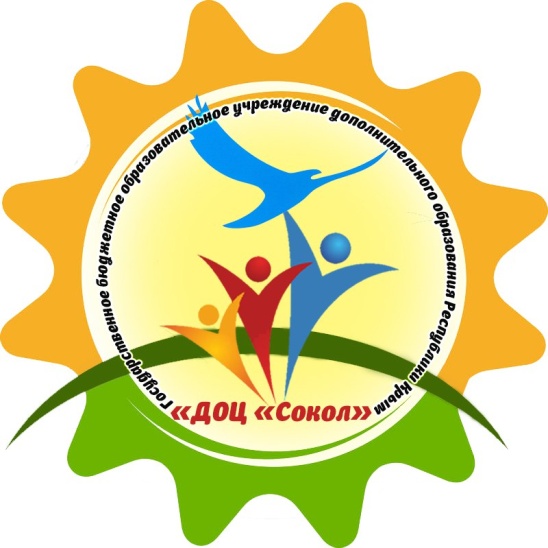 Дистанционное обучение – это обучение на дому с помощью дистанционных технологий. Как и привычная очная форма обучения, она предполагает обязательное участие обучающегося на занятии, выполнение заданий
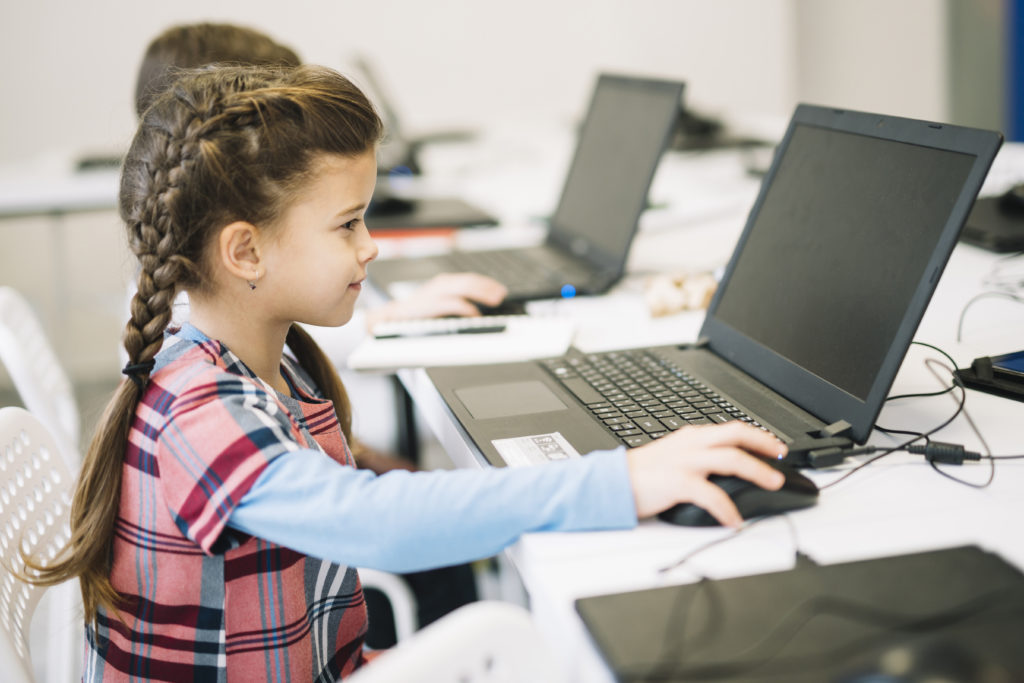 Пункт 4 статьи 44 Закона «Об образовании в Российской Федерации» закрепляет за родителями обязанность по обеспечению ребёнка возможностью получить образование
В нашем учреждении разработано Положение о дистанционном обучении, с которым Вы можете ознакомиться на нашем официальном сайте (http://sokol.com.ru) в разделе «Документы»
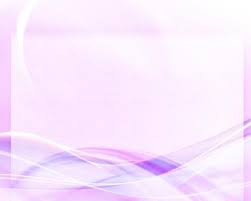 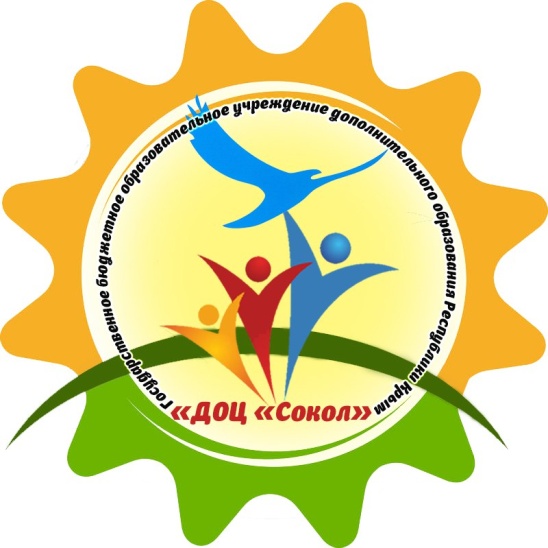 Реализация дополнительных образовательных программ в ГБОУ ДО РК «ДОЦ «Сокол» с применением электронного обучения и дистанционных образовательных технологий:     ПРОСТО И ЭФФЕКТИВНО!

         ИНСТРУКЦИЯ ДЛЯ РОДИТЕЛЕЙ
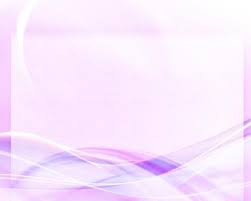 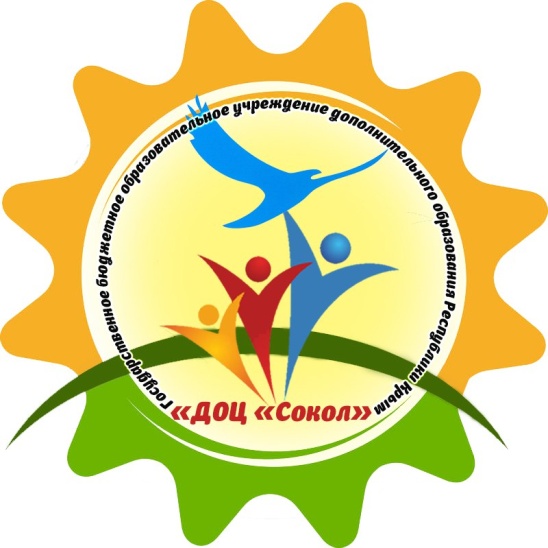 Формат взаимодействия для реализации дополнительных образовательных программ с применением электронного обучения и дистанционных образовательных технологий:
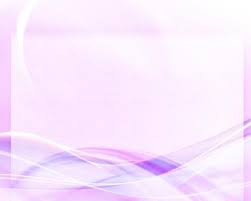 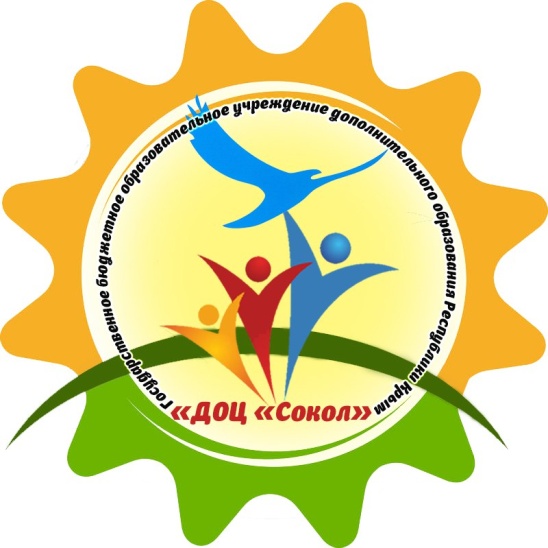 Личные блоги педагогов 
ГБОУ ДО РК «ДОЦ «Сокол»
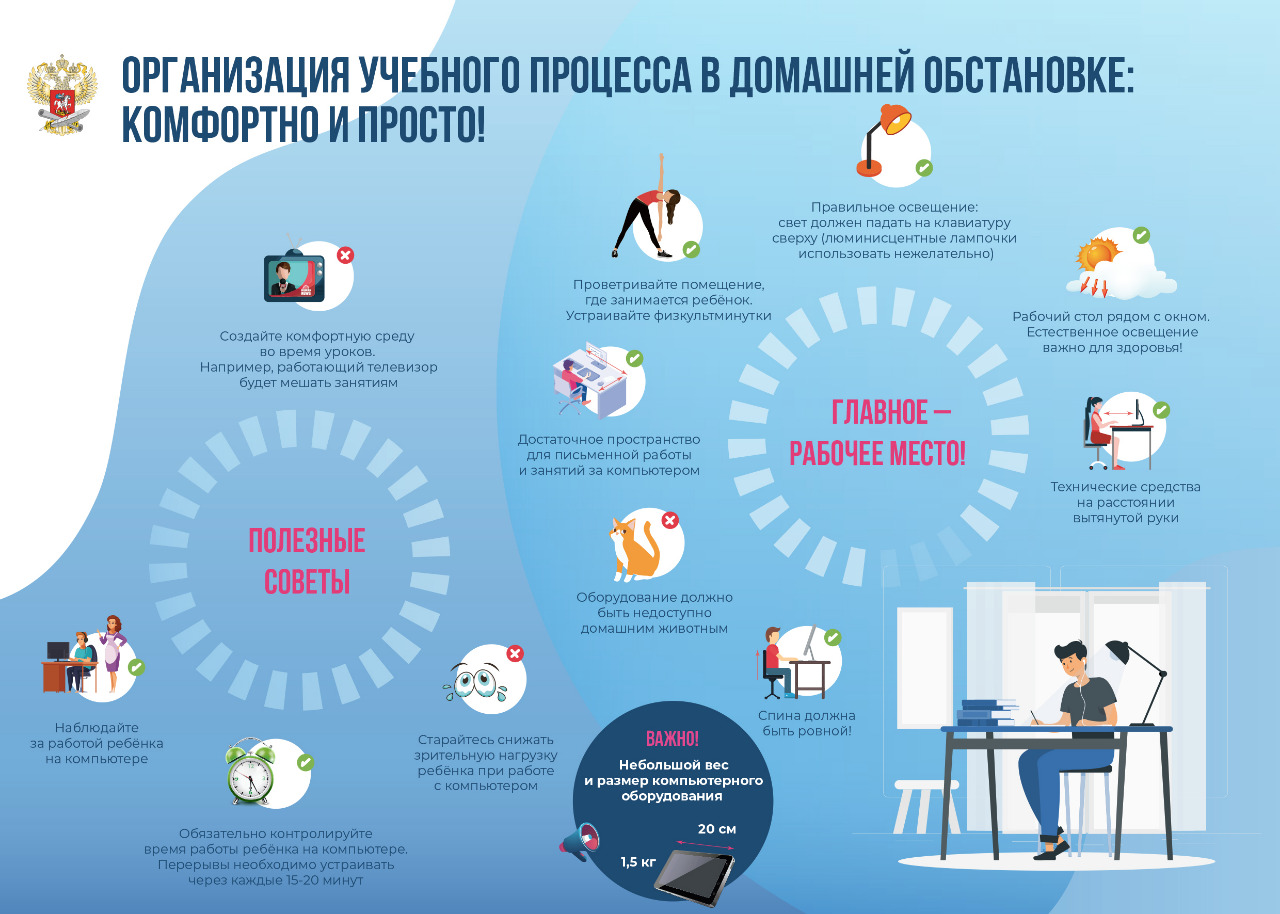 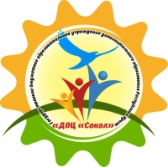 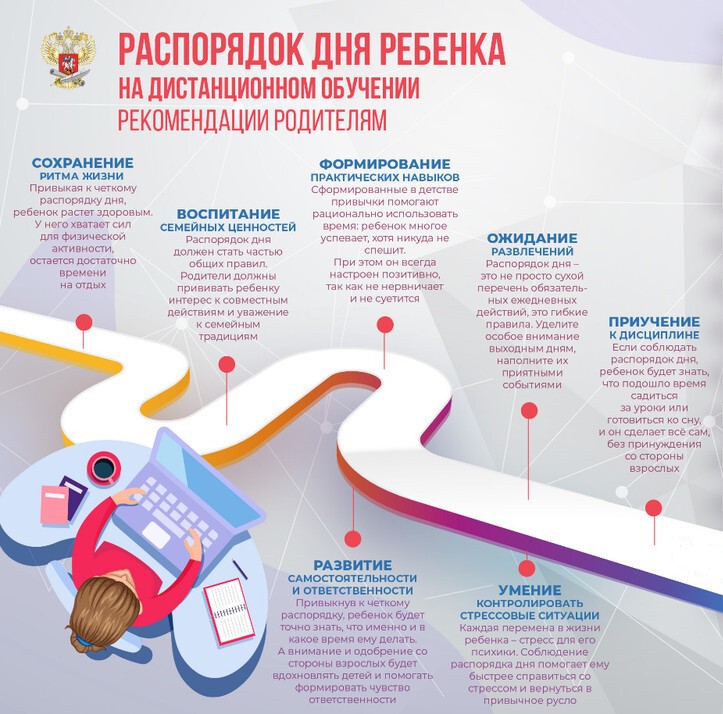 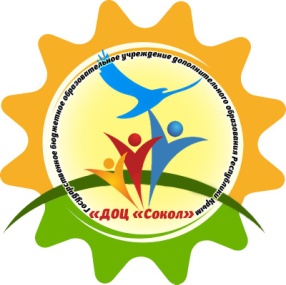 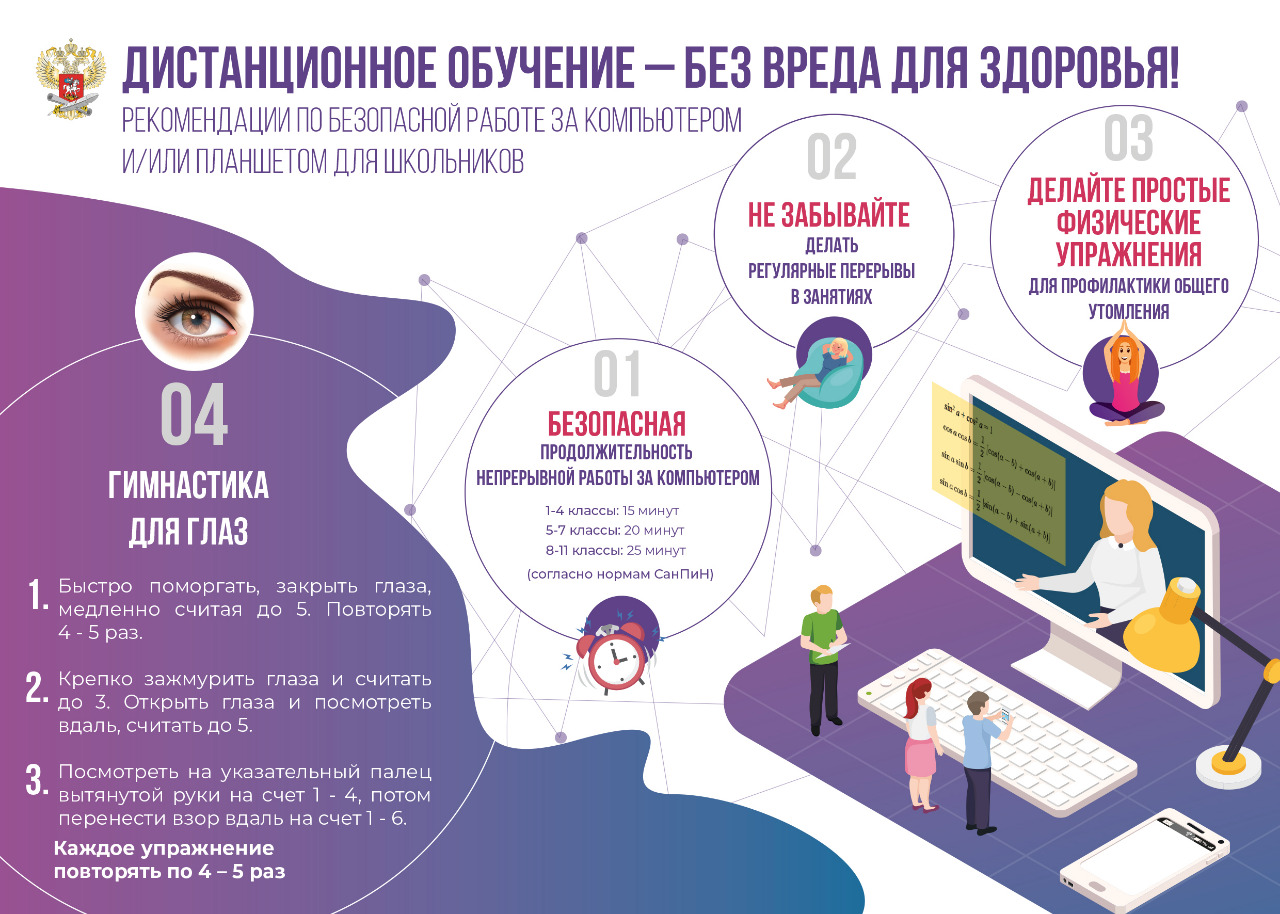 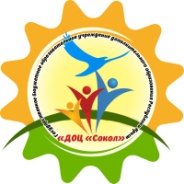 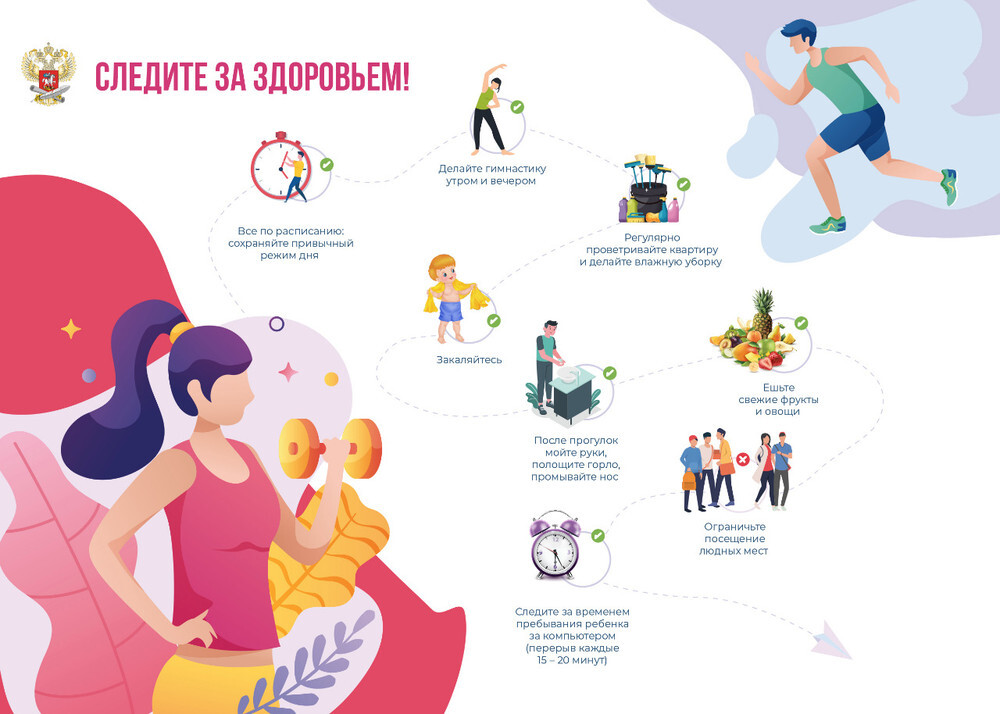 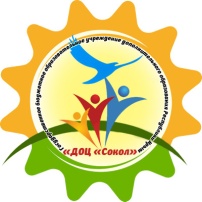 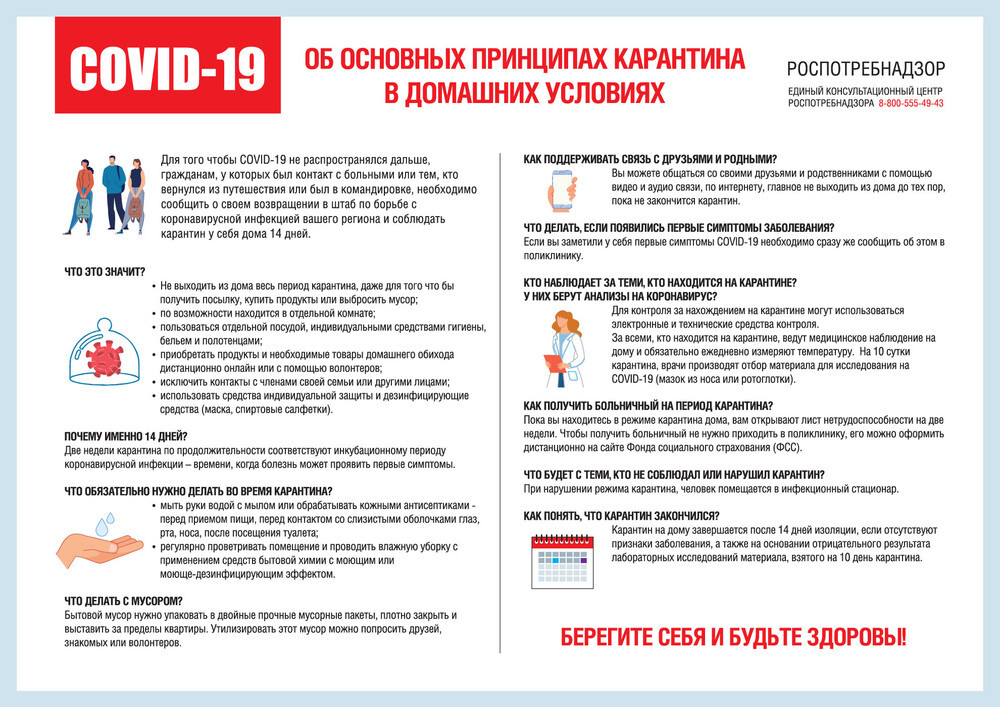